AMS at ATLASMay 16, 2014
Richard Pardo
ATLAS USERS MEETING:  AMS at ATLAS     R. Pardo
1
May 16, 2014
Outline
Features of ATLAS for AMS
‘High’ beam energy
Sophisticated detector systems allow unique ‘Z’ ID into A~150 
FMA and associated detector system
Enge Spectrograph and associate detector system
Stable operation and sophisticated control
Work underway to approach flexibility of dedicated AMS facility.
Development of laser ablation system to improve cross-talk
Current AMS activity focus: 
146Sm
Astrophysical chronometer (T½ = 68 M years)
Nuclear Physics data
(α, γ) σ
(n, γ ) σ
Actinide Integral neutron capture cross-sections for reactor studies and design (MANTRA)
ATLAS USERS MEETING:  AMS at ATLAS     R. Pardo
2
May 16, 2014
ATLAS AMS Typical Configuration
Fragment Mass Analyzer
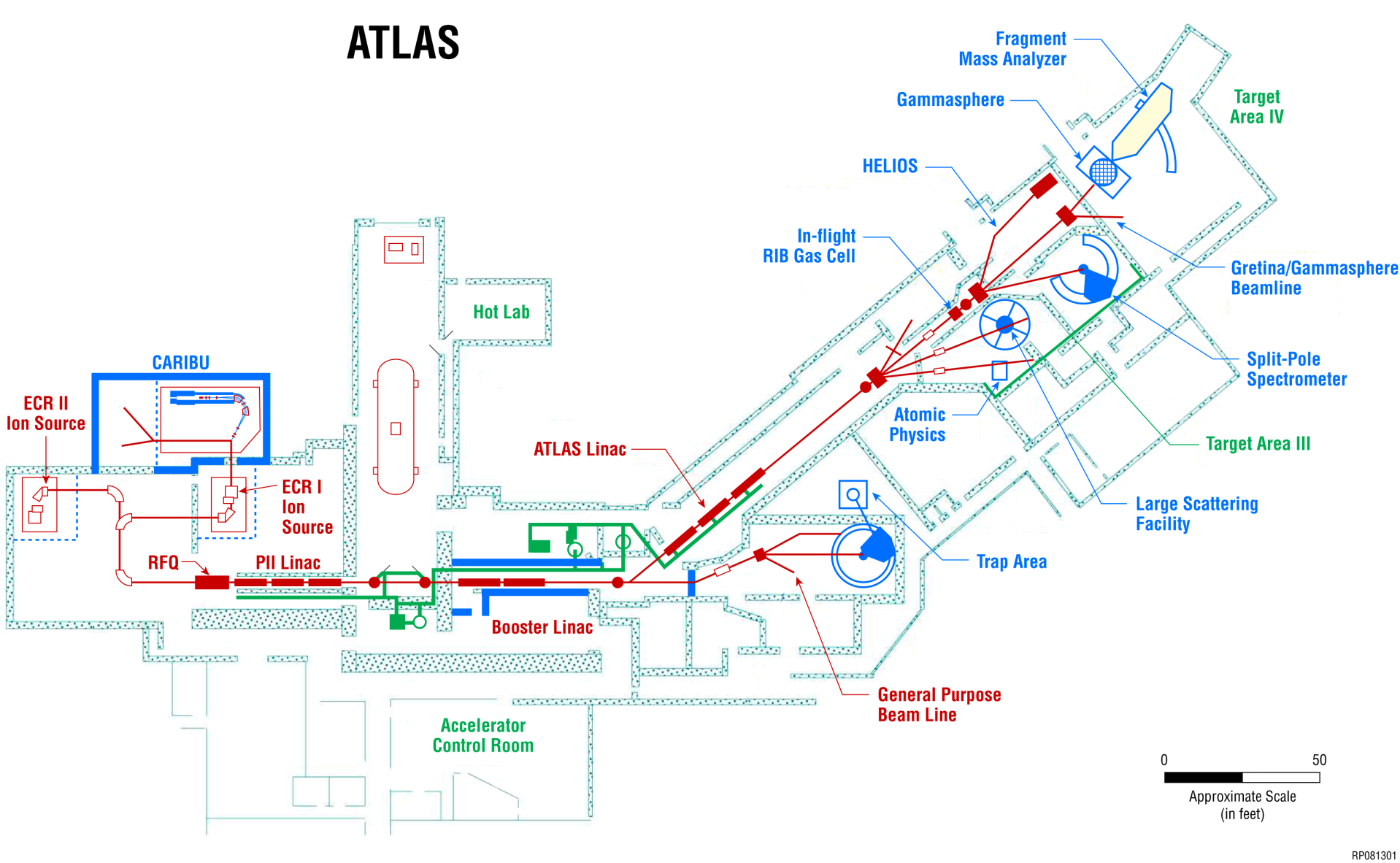 Split-pole Spectrograph
ECR-II Ion Source
PII LINAC
Booster Linac
ATLAS USERS MEETING:  AMS at ATLAS     R. Pardo
3
May 16, 2014
ATLAS Features Important for AMS
ATLAS is the only AMS facility where mid-heavy nuclides (A~100-150)  can be uniquely identified
Requires ensuring high-energy reliability of ATLAS (E > 8-9 MeV/u)
Reliable, rapid switching between different M/q species 
AMS measurements require stability
Recent ATLAS upgrades are contributing to this
RFQ repeatability and reliability is excellent
New cryostat resonators operate in new ‘driven’ mode
VCX PIN diodes eliminated
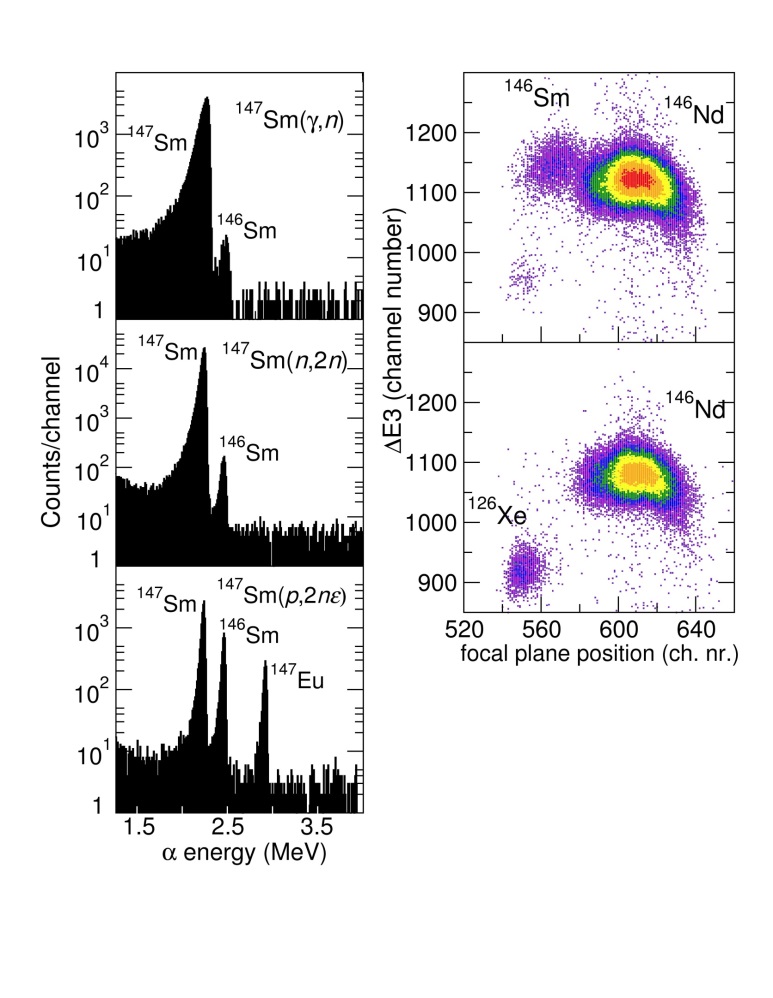 ATLAS USERS MEETING:  AMS at ATLAS     R. Pardo
4
May 16, 2014
MANTRA:  An Integral (n, γ) Cross-Section Measurement
Objective of the experiment:
 Infer effective neutron capture cross-sections of most actinides of interest for reactor physics in fast and epithermal spectra (a few fission products are also considered)
 Consistency of the fast and epithermal data (i.e. same samples, same fabrication protocols, same PIE protocols, same experimentalists, etc…)
 Uses multi-collector ICM-MS and AMS at ATLAS to measure nuclei produced during ~60 day neutron irradiations in the ATR at INL
 Approximately 30 unique samples will need to be measured.  Desired precision is better than 5%.
ATLAS USERS MEETING:  AMS at ATLAS     R. Pardo
5
May 16, 2014
Three filters provide different neutron energy regimes
Effect of neutron filters on the neutron spectrum in the samples
Irradiation is performed at the ATR at Idaho National Laboratory
ATLAS USERS MEETING:  AMS at ATLAS     R. Pardo
6
May 16, 2014
MANTRA:  An Integral (n, γ) Cross-Section Measurement
Objective of the experiment:
 Three neutron spectra
 Seven actinide ‘mother’ materials. 
235U, 238U, 237Np, 242Pu, 244Pu, 243Am, 248Cm
Plus the original un-irradiated material
 Approximately 28 unique samples will need to be measured.  
 Desired precision is better than 5%.
 Significantly more complex and precise than most AMS experiments at ATLAS.
 Drives the need for significant accelerator and ion source improvements.
ATLAS USERS MEETING:  AMS at ATLAS     R. Pardo
7
May 16, 2014
Facility Improvements Required for MANTRA
ATLAS Improvements required for achieving MANTRA Goals
Laser ablation of material into the source
Goal is reduced cross-talk between samples
Higher total efficiency
Multi-sample changer
Holds up to 20 samples
Allows rapid cycling between samples
Control system programmable to allow rapid configuration changes
All dipoles set by gauss
Magnetic quadrupoles set using a specific pattern to reduce hysteresis effects
Multiple (M/q) configuration stored
Rapid switching between configuration automatically by master clock
Normalization by beam current at source or base material measurement at detector 
Precise attenuation with non-resonant beam sweeper.
ATLAS USERS MEETING:  AMS at ATLAS     R. Pardo
8
May 16, 2014
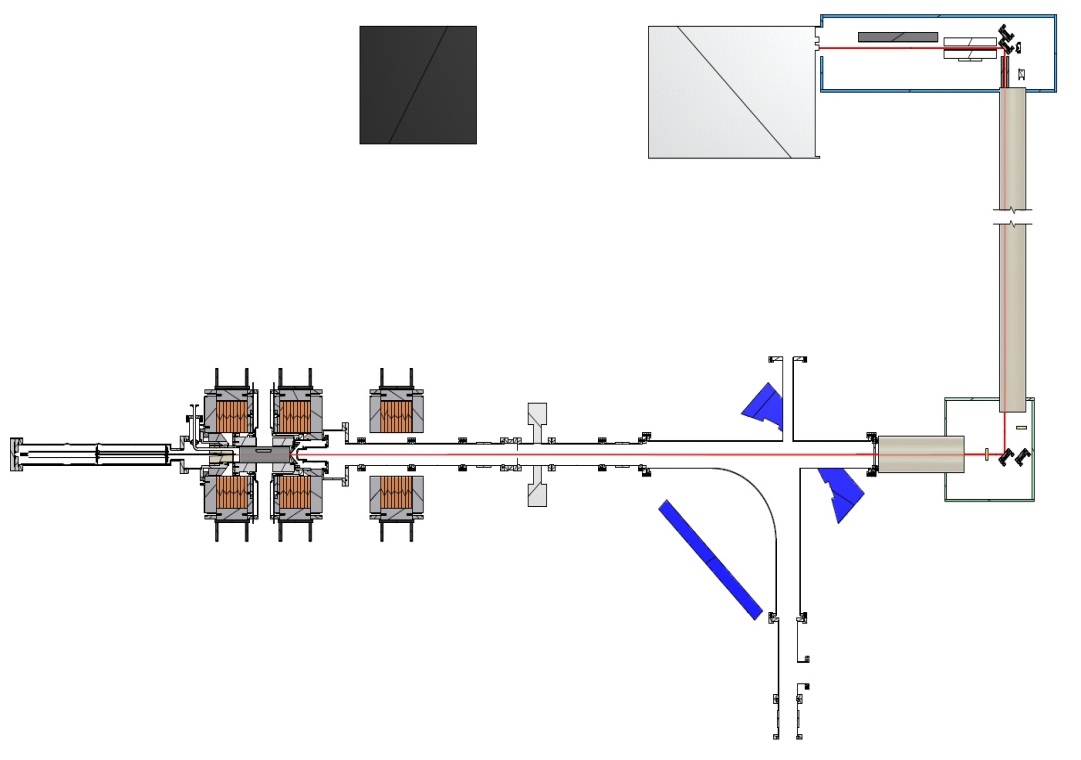 Laser
Multisample Changer
Beam Out to Linac
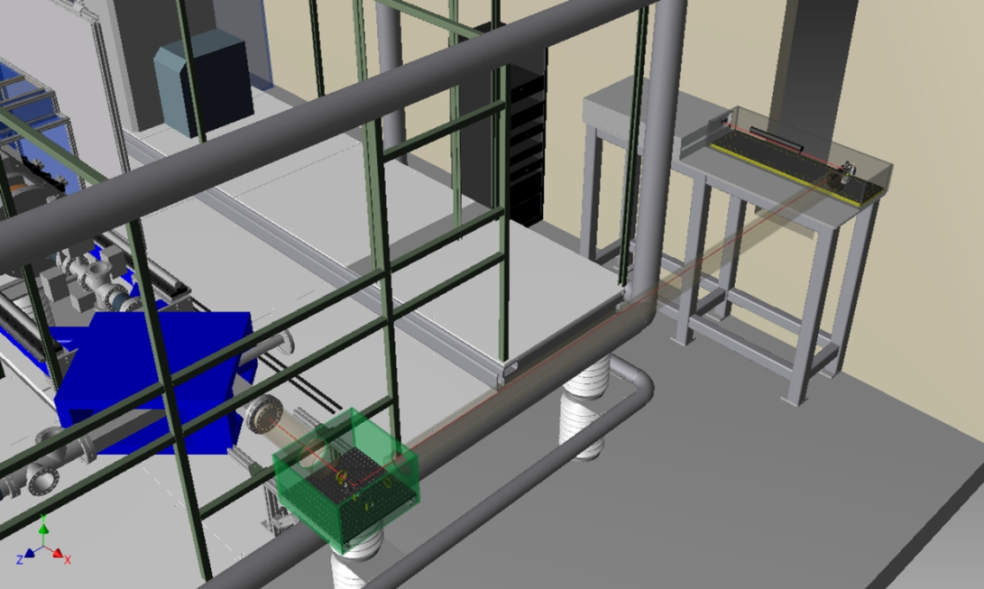 Laser Ablation into ECR Ion Source
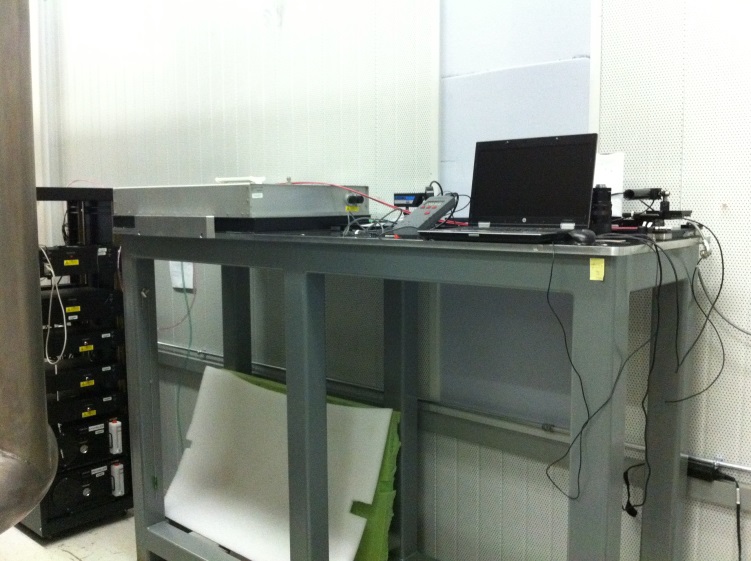 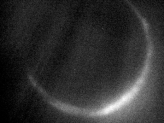 3mm
Optical elements
ECR
Laser
5 mJ/pulse, 1064 nm, 
10 picosecond pulses
0.5 mm diameter beam spot
Cos θ angular distribution
Laser placed off platform and focused through ECR with 4m lens
Laser reliability and performance still not as good as desired.
Bending magnet
Focusing lens
High voltage platform
ATLAS USERS MEETING:  AMS at ATLAS     R. Pardo
9
May 16, 2014
Multi-Sample Changer for Source
Multi-sample changer at ion source 
20 samples on retractable rods
Allows rapid switching between samples
Positions samples slightly off-axis of source
First tests with changer have gone extremely well.
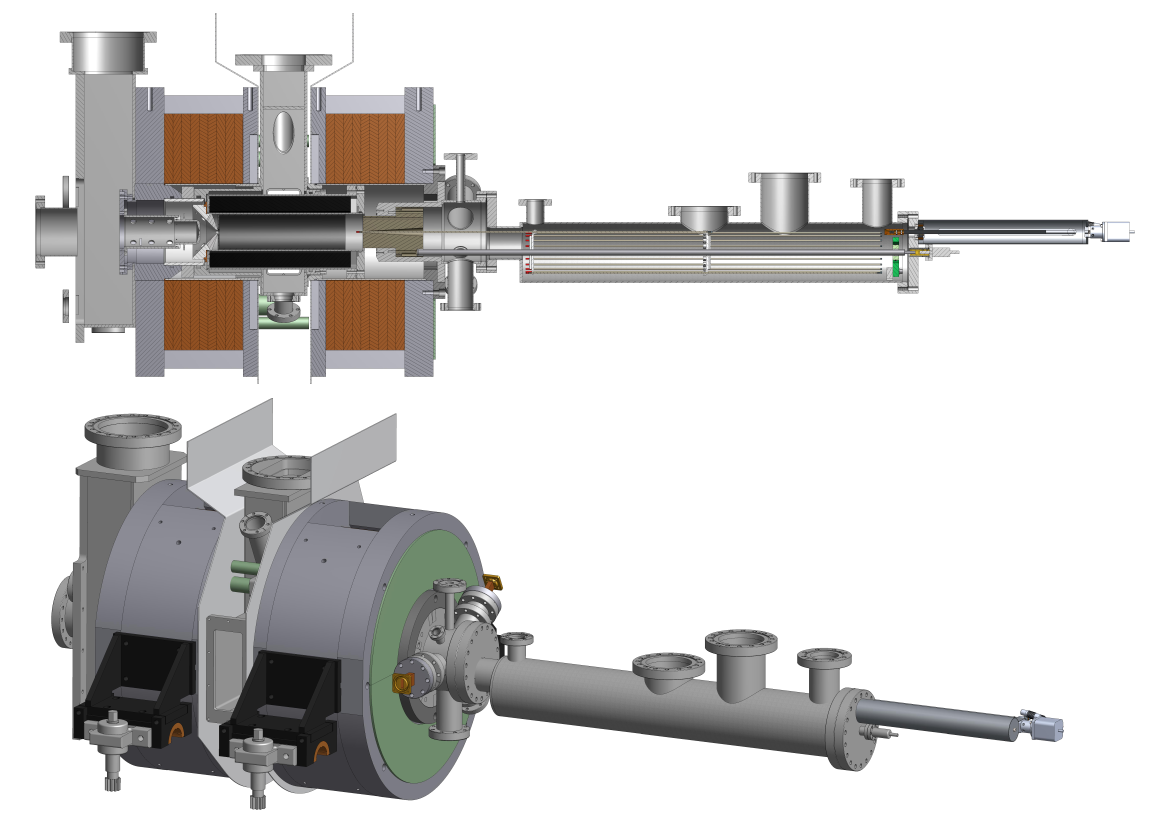 ATLAS USERS MEETING:  AMS at ATLAS     R. Pardo
10
May 16, 2014
AMS Demands Benefit ATLAS Operation
The needs of the AMS program have driven significant improvements at ATLAS
Laser ablation of material into the source and Multi-sample changer
Successful development of laser ablation will benefit ATLAS Operation 
Less source contamination
Ability to rapidly switch beams
Less start-up time
Control system improvements speed ATLAS beam changes.
All dipoles set by gauss
Magnetic quadrupoles set using a specific pattern to reduce hysteresis effects
Multiple (M/q) configuration stored
Rapid switching between configuration automatically by master clock
Normalization by beam current at source or base material measurement at detector 
Precise attenuation with non-resonant beam sweeper.
Push to go to an M/q of 8 for the heaviest beams
Important for actinide AMS
Higher beam currents for other programs.
Runs for actual irradiation measurements should be ready to begin in August.
ATLAS USERS MEETING:  AMS at ATLAS     R. Pardo
11
May 16, 2014
Summary
Use of ATLAS for Accelerator Mass Spectroscopy provides unique capabilities, especially for mid-mass regime
Actinide AMS with ATLAS makes use of in-place equipment and ion source expertise
ATLAS USERS MEETING:  AMS at ATLAS     R. Pardo
12
May 16, 2014
MR-TOF for High Sensitivity Mass Spectroscopy
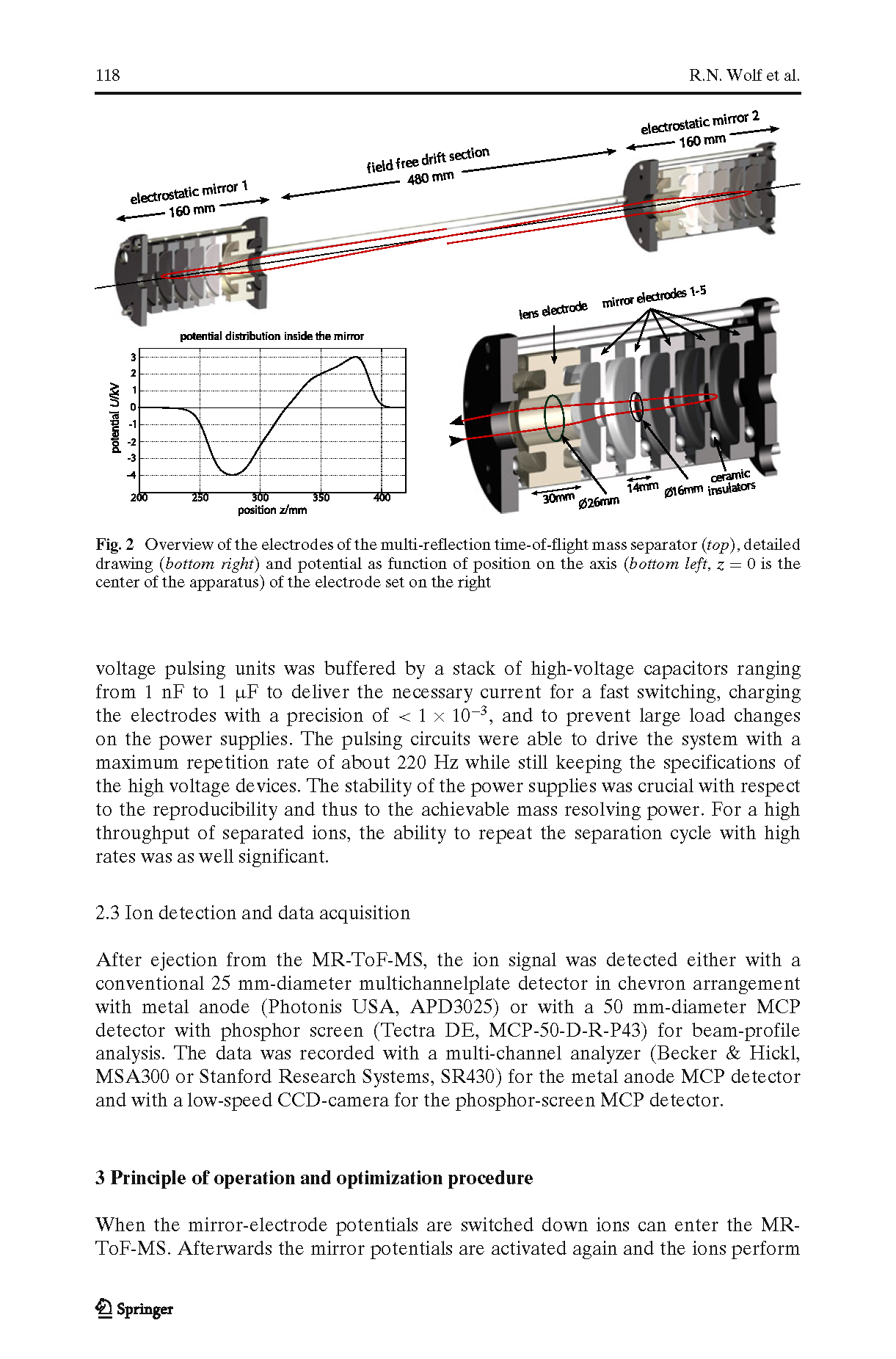 ATLAS USERS MEETING:  AMS at ATLAS     R. Pardo
13
May 16, 2014
MR-TOF for Mass Spectroscopy
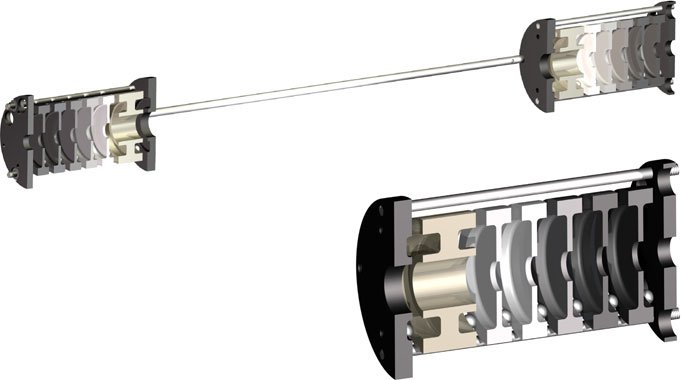 ATLAS USERS MEETING:  AMS at ATLAS     R. Pardo
14
May 16, 2014